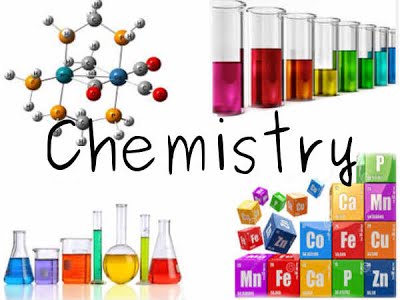 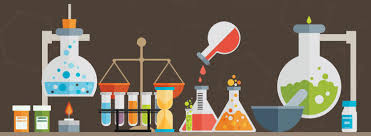 Why study a-level chemistry?
Challenging
Highly valued qualification – academic and practical
Lots of opportunities – employability
Fun
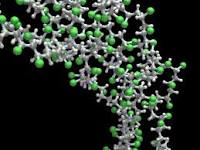 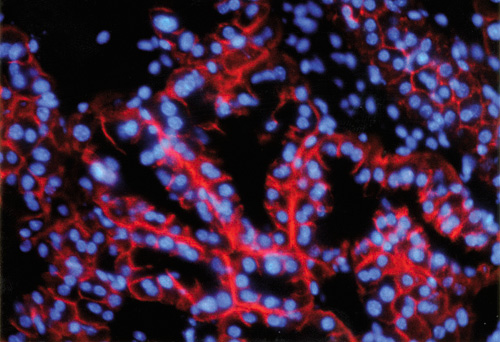 Entrance requirements and other criteria
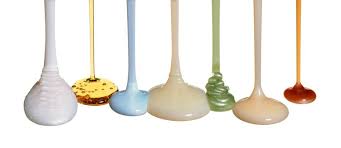 A-level chemistry at Sheldon	OCR Salters Course H433
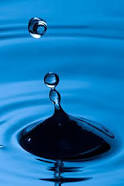 Course structured around a range of different contexts 
Ideas are introduced in a spiral way
Particular emphasis on an investigational and problem-solving approach to practical work 
Course is supported by extensive materials developed by the University of York.
https://www.ocr.org.uk/qualifications/as-and-a-level/chemistry-b-salters-h033-h433-from-2015/specification-at-a-glance/
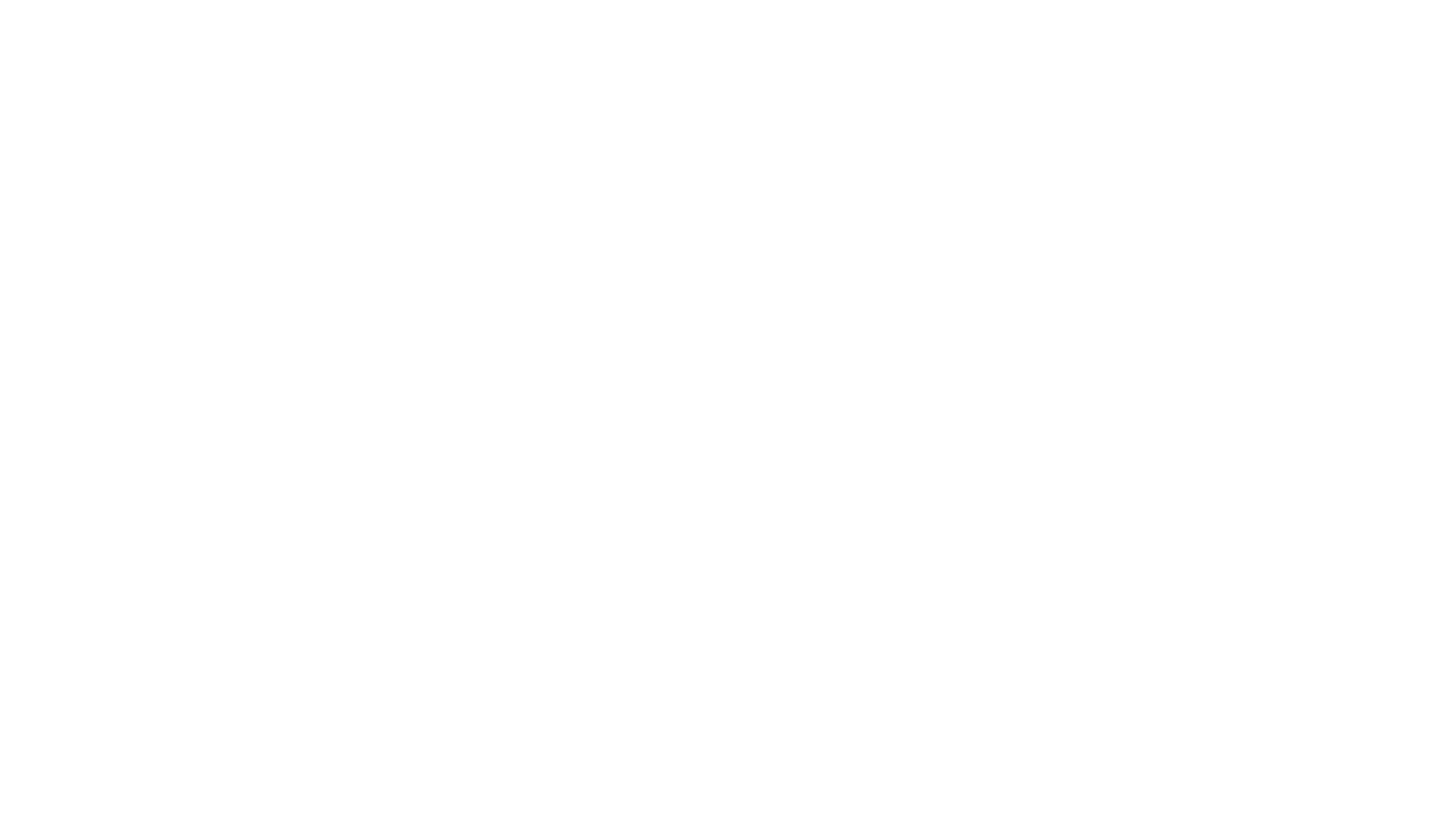 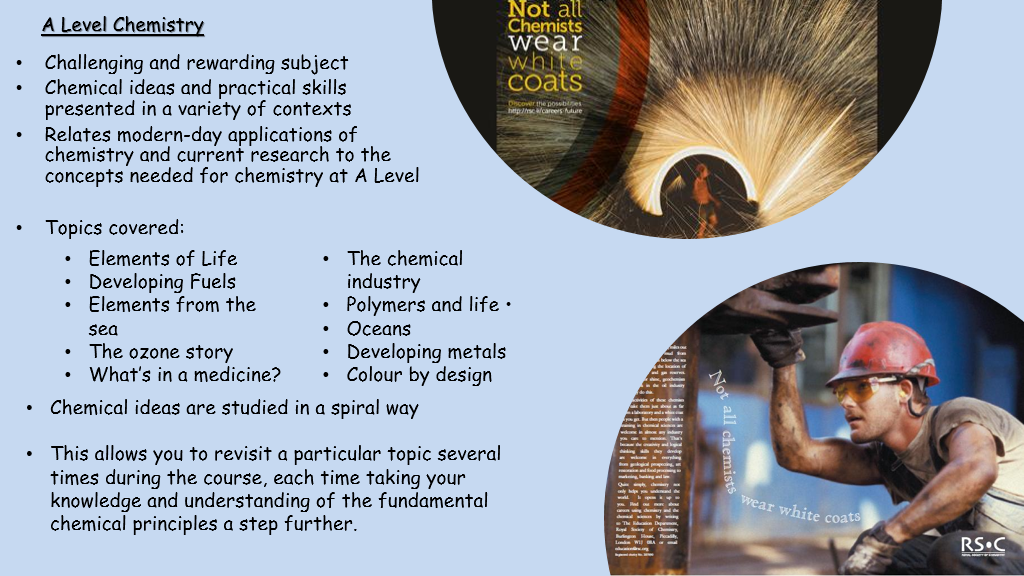 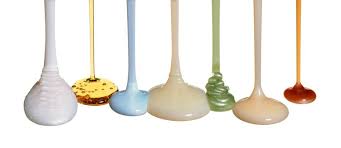 OCR Salters Course H433Exam structure
Fundamentals of chemistry (01)	 110	2 hour 15 mins		41%
Scientific literacy in chemistry (02)	 100 	2 hour 15 mins		37%
Practical skills in chemistry (03) 	   60	1 hour 30 mins		22%
Practical endorsement (04)	Reported separately. Non-exam assessment.
A-level – 2 year course
Papers 1, 2 and 3 can assess content from all modules as well as practical skills.

Paper 1 “breadth” - assessed by mainly shorter structured questions.

Paper 2 “depth” assessed by a mixture of short structured questions, extended response items and more open problem solving style questions. 
Includes an advanced notice article aimed at testing skills of chemical literacy developed during the course. 

Paper 3 focuses on the assessment of practical skills with a particular emphasis on investigational and problem solving skills.
What we expect of you
Hard work

To ask questions

To discuss things

To be organised and stick to deadlines
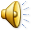 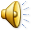 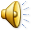 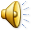 8
Opportunities
Science Ambassadors – school events, clubs, supporting other students
Mentoring Programme
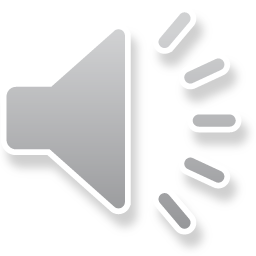 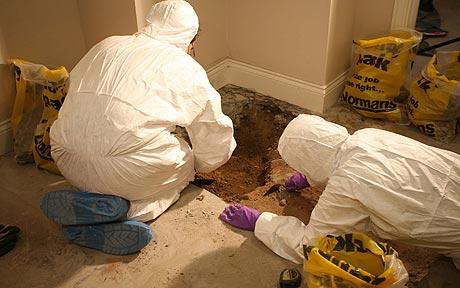 Careers
Link to Royal Society of Chemistry:
https://edu.rsc.org/future-in-chemistry/career-options
Medicine
Veterinary
Nursing
Pharmacist
Forensic Scientist
Analytical chemistry
Engineering
Nanotechnology
Pharmacology
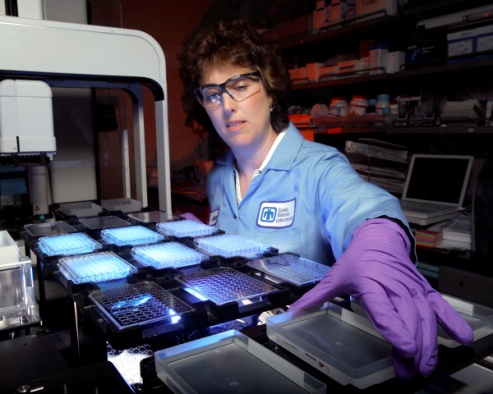 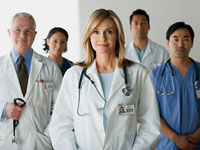 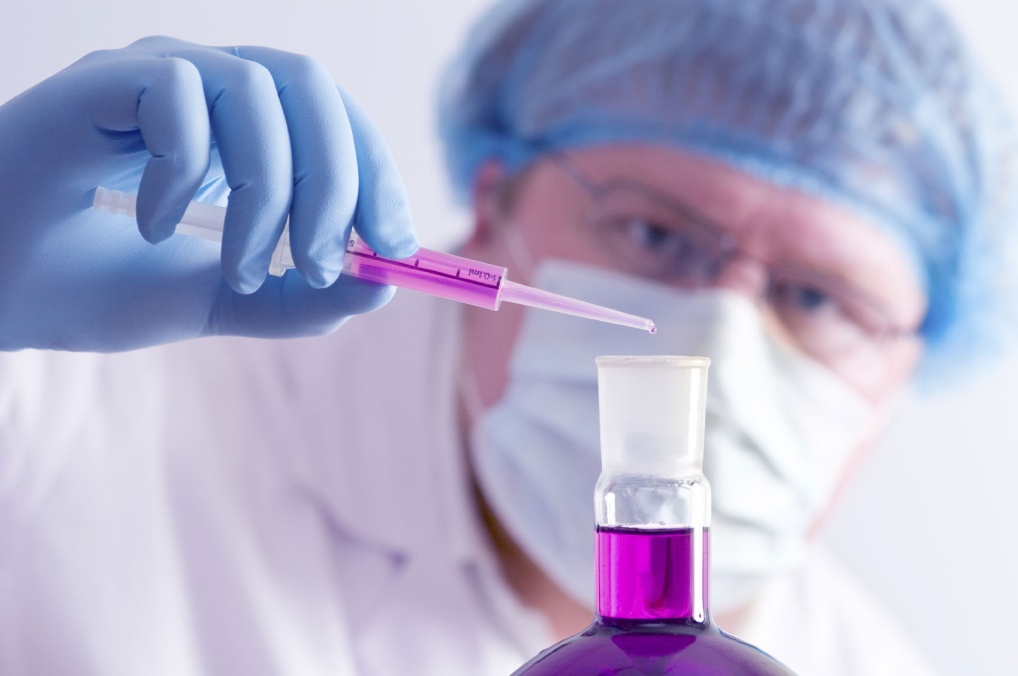 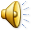 10
Industrial Careers
Research chemists
 
Pharmaceuticals

Plastics

Paints and Inks

Food and Drinks

Textiles

Motor industry
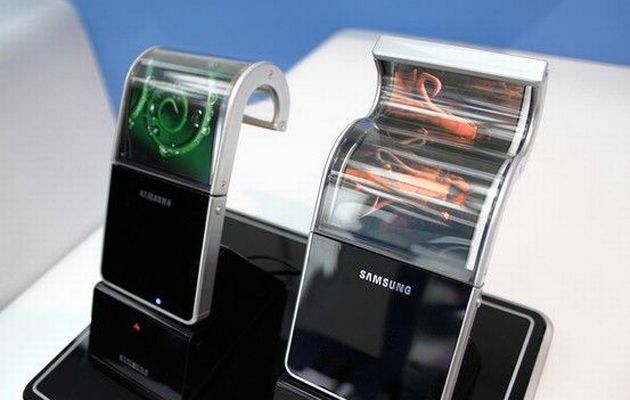 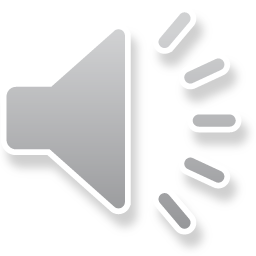 11
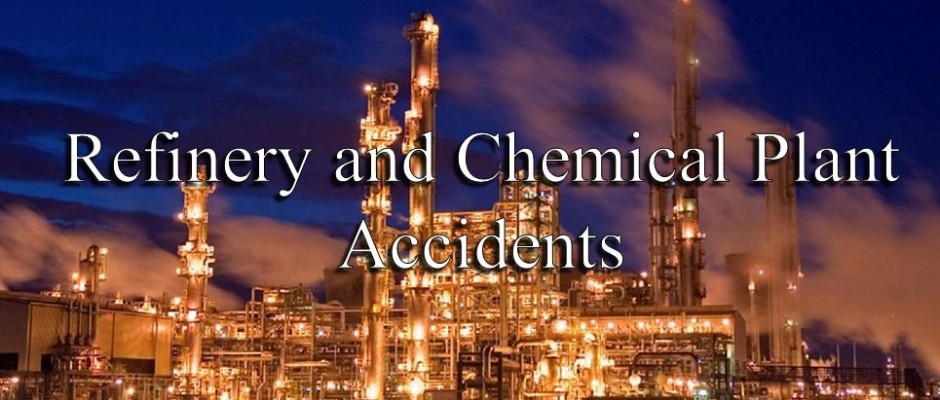 Careers studying Chemistry can help you to get into:
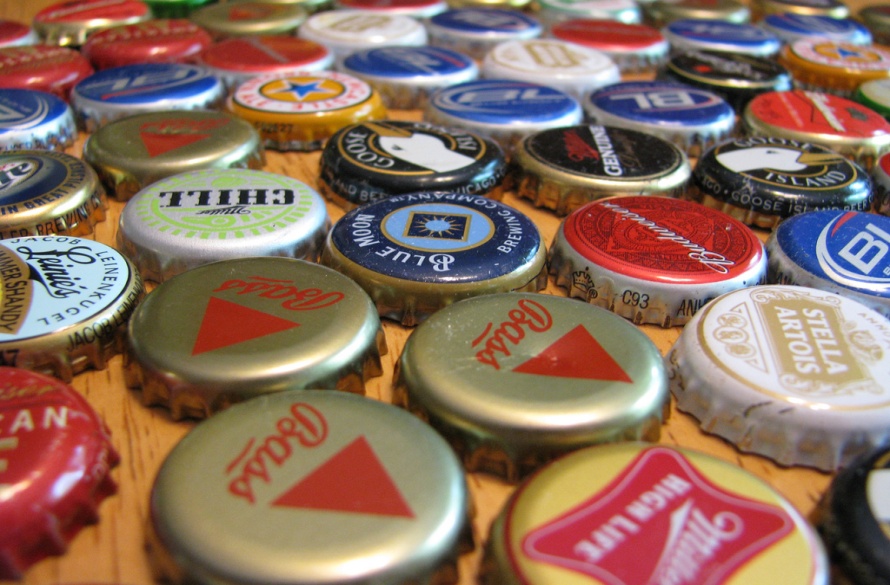 Accountancy

Quality control

Scientific Journalist

Technical Author

Patent Agent

Law ...
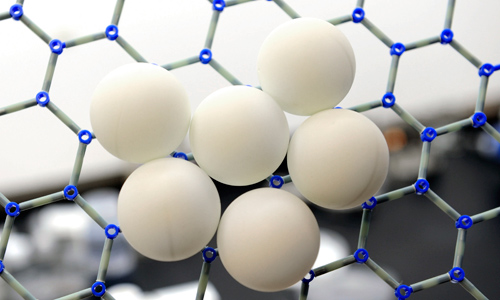 12
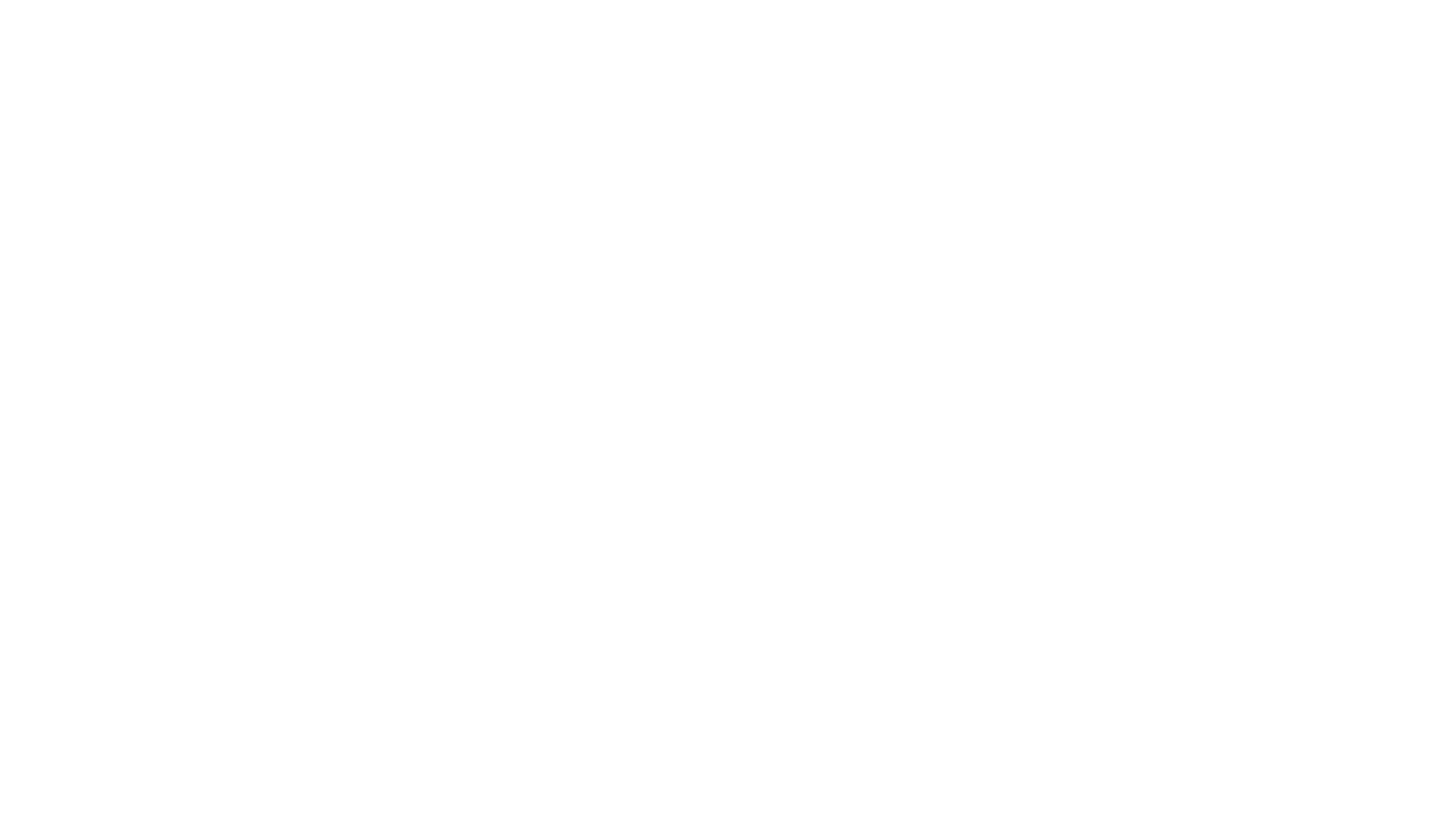 Some thoughts from current students:
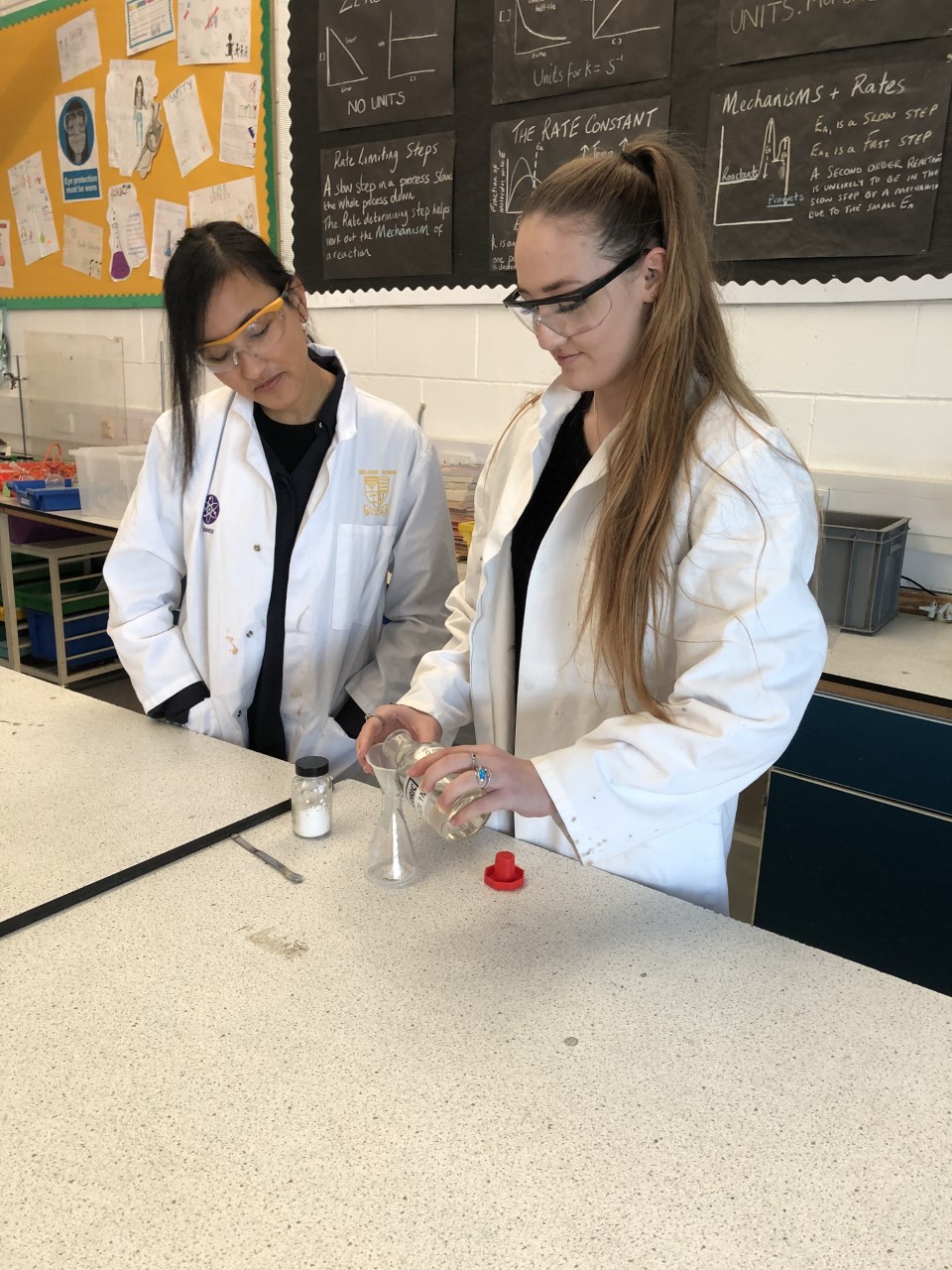 Meet Lara and Melissa, two of our final year A-level chemistry students.
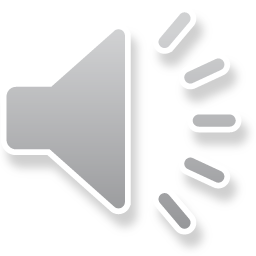 Do you have any questions?
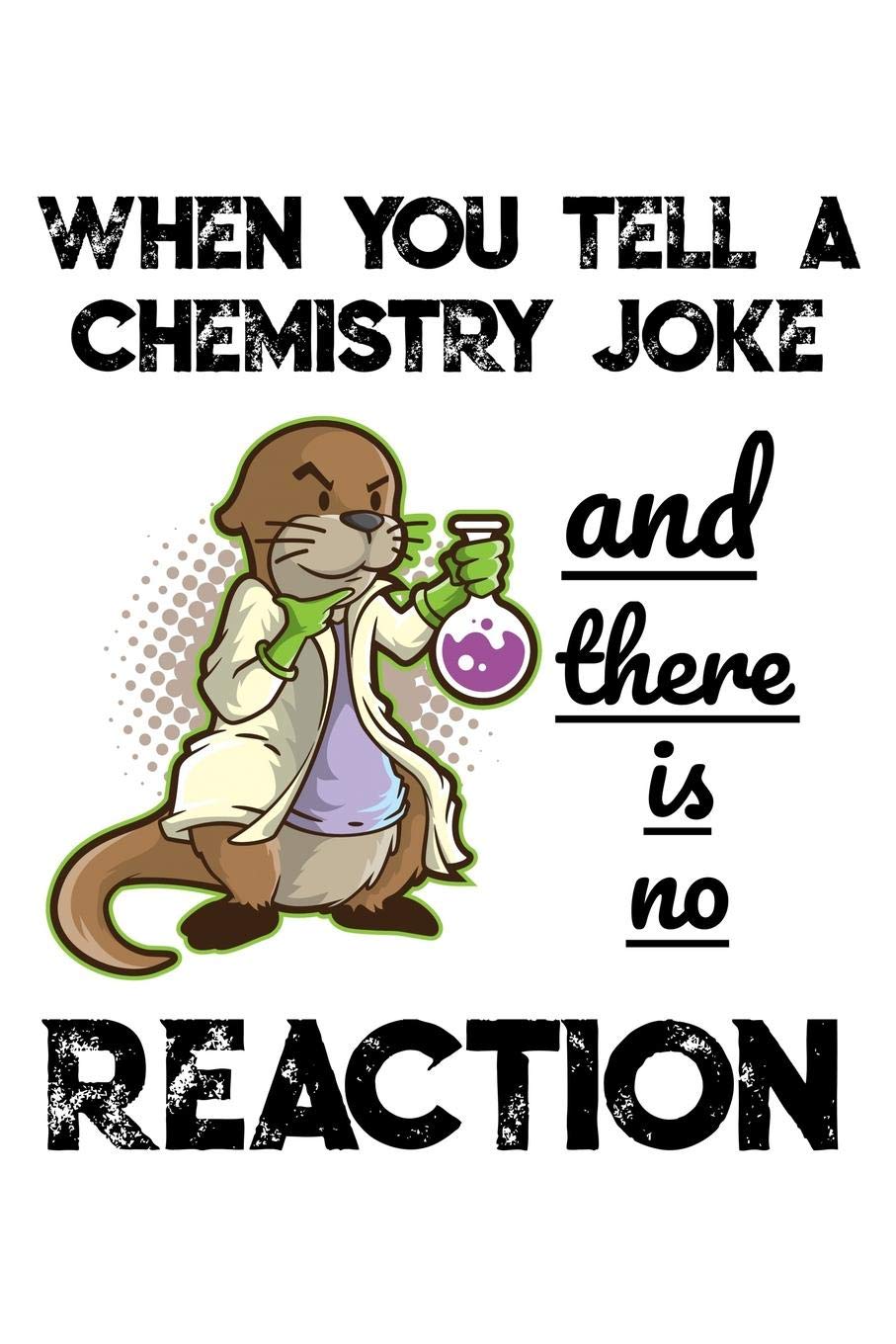 Teachers of A-level chemistry:
Dr Aicken
Mrs Hayward Jezard
Mr Prevett
Dr Simpson